Fiske
Legge lavt eller høyt
Lektion 6
Kunsten å fiske
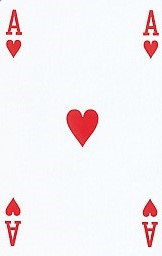 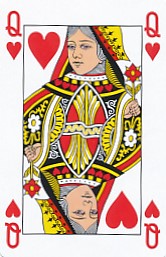 Du spiller     4 mot     A/     Q.
N
V
Ö
S
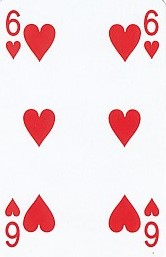 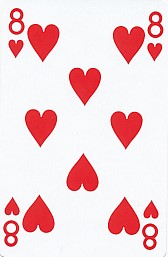 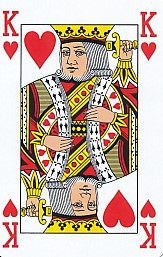 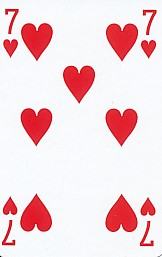 Om Vest spiller      7, 
spiller du     Q og vinner stikket.
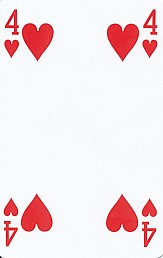 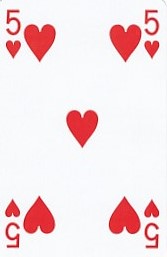 Fisken lykkes annen hver gang, dvs:
du får to stikk når Vest har kongen, og
du får ett stikk når Øst har kongen.
Spille opp mot honnør
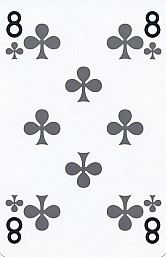 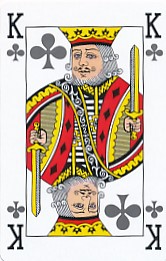 Du spiller     3 mot     K.
N
V
Ö
S
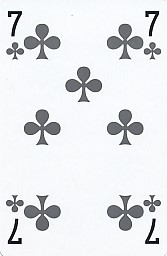 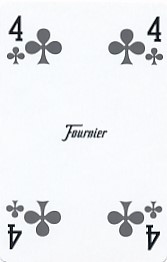 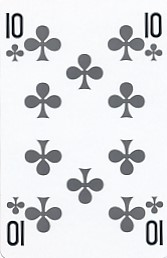 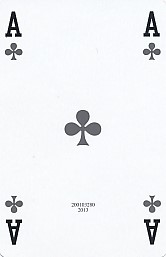 Om Vest spiller      T, 
spiller du      K og vinner stikket.
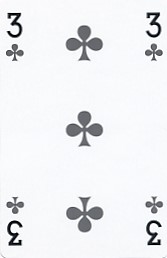 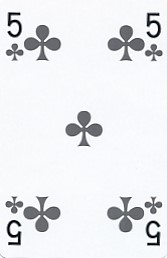 Når du spiller et lite kort mot kongen,
vinner du stikk på kongen annen hver gang!
Lavt kort i andre hånd
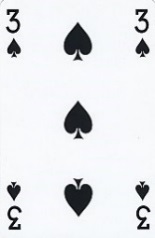 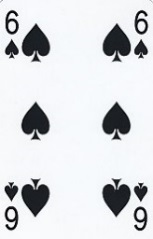 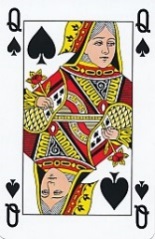 NS sin oppgave: Å få to stikk i spar
Når ØV vinner et sparstikk, spiller ØV tilbake i en annen farge.
N
V
Ö
S
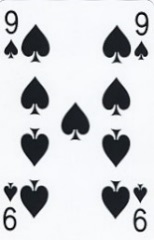 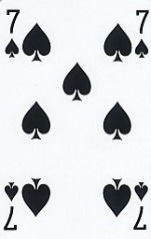 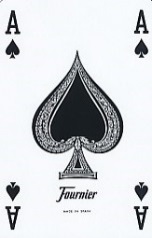 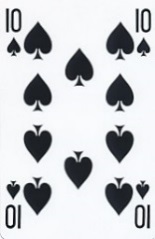 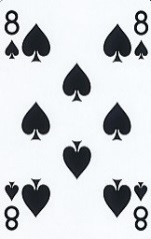 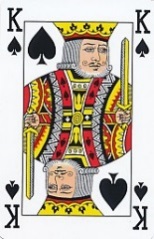 ØV vinner det første sparstikket!
ØV vinner det andre sparstikket!
ØV vinner det tredje sparstikket!
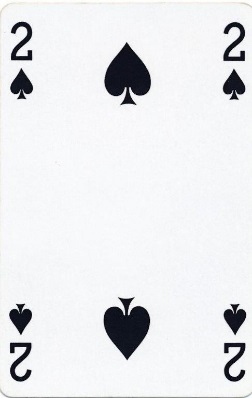 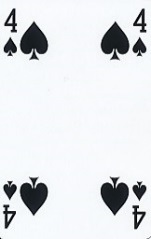 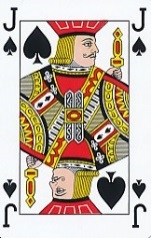 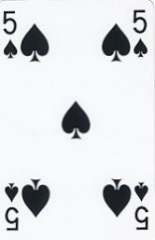 NS mislykkes takket være at Vest la et lavt kort i andre hånd!
Lavt kort i andre hånd
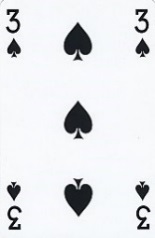 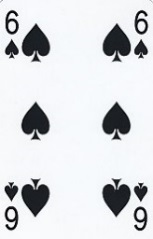 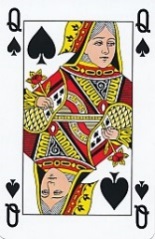 NS sin oppgave: Å få to stikk i spar
Når ØV vinner et sparstikk spiller ØV tilbake i en annen farge.
N
V
Ö
S
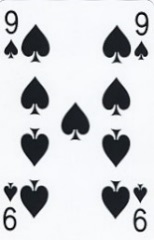 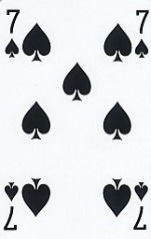 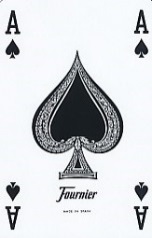 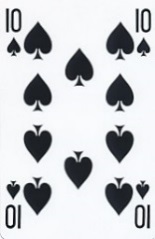 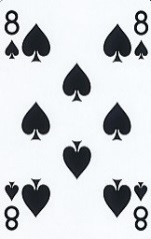 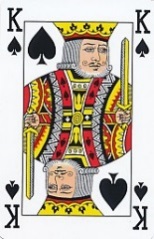 ØV vinner  det første sparstikket!
ØV vinner det andre sparstikket!
ØV vinner det tredje sparstikket!
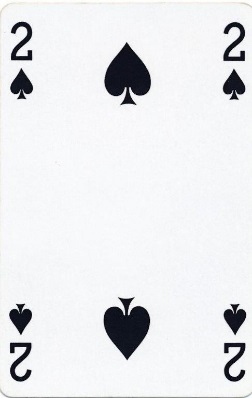 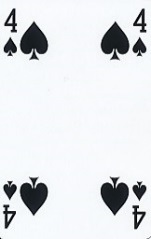 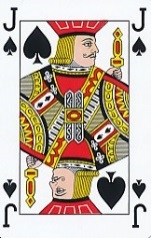 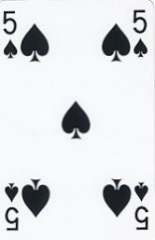 NS mislykkes takket være at Vest la lavt kort i andre hånd.
Se hva som skjer om Vest spiller kongen i første stikk.
Din tur å spille
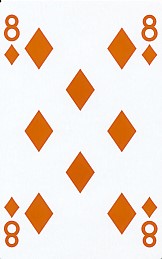 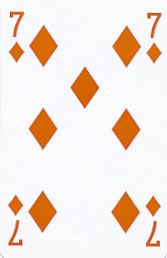 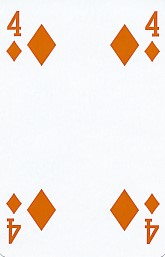 Syd spiller 3NT og du sitter Øst.
Hvilket kort skal du spille?
N
V
Ö
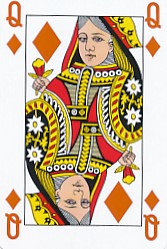 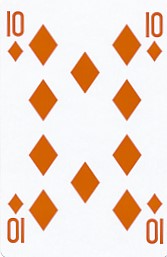 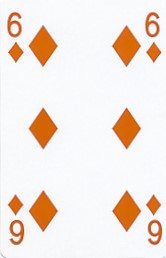 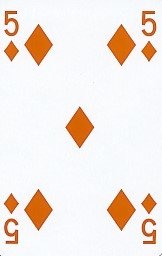 S
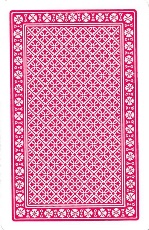 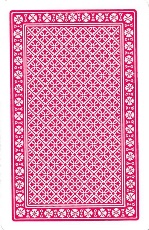 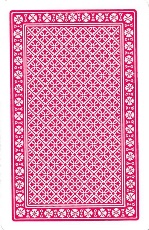 Det er helt rett!     Q
Vi tar det fra begynnelsen!
Høyt korti tredje hånd
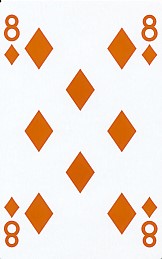 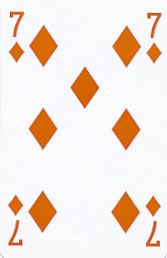 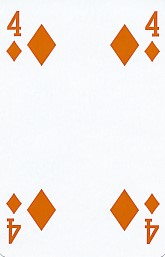 Syd spiller 3NT og du sitter Øst.
N
V
Ö
Vest spiller ut     5 i følge 1-3-5.
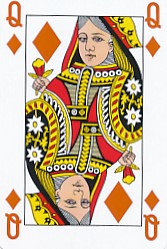 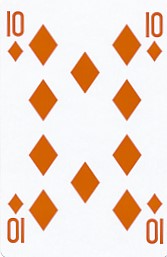 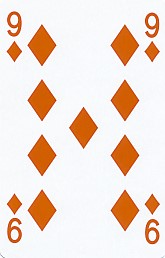 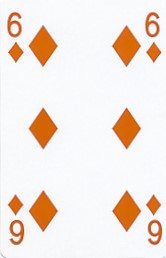 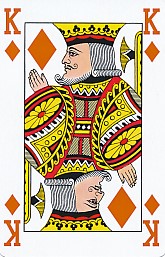 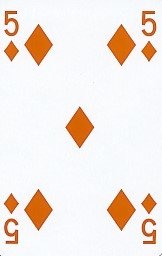 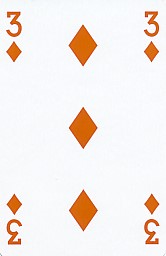 S
Øst spiller på     Q - høyeste kortet i tredje hånd.
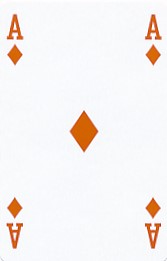 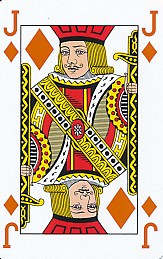 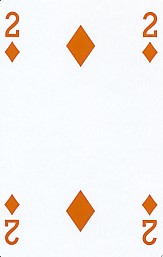 Når Øst senere kommer inn i spillet skal Øst snu      T - høyeste fra to korts i følge 1-3-5.
Hva skjer ellers?